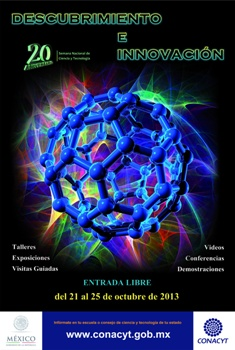 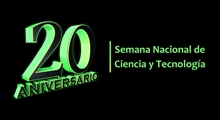 DESCUBRIMIENTO 
E INNOVACIÓN
¿Qué es?
La Semana Nacional de la Ciencia y Tecnología, forma parte de las actividades de comunicación de la ciencia y la tecnología que de manera institucional se realizan en todo el país. Se trata de un evento anual, donde convergen en un espacio común diversos actores con diferentes formas de transmitir  el conocimiento. Su propósito es despertar el interés de las disciplinas científicas y tecnológicas entre el público infantil y juvenil. Propicia un acercamiento entre cientificos, divulgadores, investigadores, empresarios, tecnólogos y autoridades participantes en un escenario de cordialidad y respeto a las nuevas generaciones. 

Misión:
Promover la ciencia y proyectarla como pilar fundamental del desarrollo económico, cultural y social del país.


Participantes:
Maestros, científicos, divulgadores y empresarios mediante ciclos de conferencias, talleres, exposiciones, demostraciones, vivistas guiadas, concursos y ferias científicas entre otros.
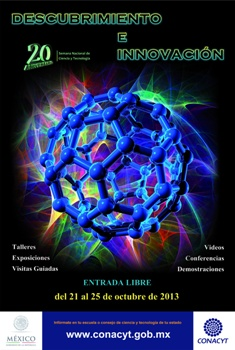 Tema
Hoy en día la humanidad y México enfrentan desafíos mundiales y nacionales de alimentación nutritiva, salud de calidad, energía renovable y sustentable, recuperación del medio ambiente y la ecología, que requieren necesariamente de la contribución de la ciencia y la innovación tecnológica nacionales.

El auténtico progreso económico también esta sustentado en el descubrimiento y la innovación científico tecnológica cuando desemboca en más empresas con mejores empleos.

Para celebrar el vigésimo aniversario de la Semana Nacional de Ciencia y Tecnología el CONACYT mostrara en todo el país el potencial del descubrimiento y la innovación para mover a México hacia el crecimiento y el desarrollo, como inversión de su presente y futuro.
DESCUBRIMIENTO 
E INNOVACIÓN
Áreas
Descubrimientos en la Salud
Educación y ciencia
Tecnologías del saber
Medio Ambiente
Grandes Descubrimientos
Economía
Innovación
Actividades
A manera de llevar el conocimiento de la ciencia y la tecnología a la sociedad, se siguieren las siguientes temas para el desarrollo de las actividades:

Lectura y cultura para saber: ciencia y tecnología
Desarrollo humano y la ciencia
Valores y cultura en la sociedad 
La educación y los niños
Los juegos de mesa vs. juegos innovadores 
Experimentación de la ciencia química, biológica y física
Educación y ciencia
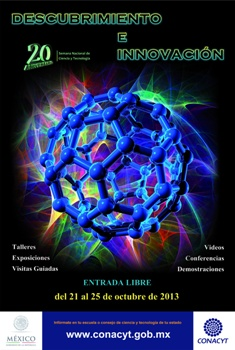 El tema de la salud es una de las tareas más importantes en toda sociedad. Una sociedad educada es una sociedad más sana, más productiva y más competitiva, por lo que educar en temas de salud, permite preparar a una sociedad con mejores herramientas y enriquece la vida de niños y jóvenes hacia una sociedad y una economía del conocimiento. 

A manera de llevar el conocimiento de la ciencia y la tecnología a la sociedad, se siguieren las siguientes temas para el desarrollo de las actividades:
Descubrimientos en la Salud
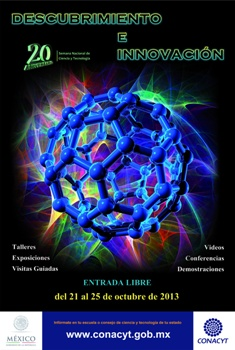 Los alimentos en la actualidad
Los gérmenes y enfermedades
Los medicamentos y vitaminas 
La obesidad y su problemática
Los azucares 
Medicina del deporte y el entretenimiento
Actividades de experimentación
Una herramienta fundamental hoy en día para el aprendizaje son las tecnologías y su innovación. A través de ellas se conoce la evolución de la historia y las formas de pensamiento en los diferentes países en el mundo, permitiendo generar mayor desarrollo, cultura y más competitividad. Acercar a la sociedad al conocimiento a través de la temática de la ciencia y la tecnología es un objetivo noble y enriquecedor en nuestra comunidad.

A manera de llevar el conocimiento de la ciencia y la tecnología a la sociedad, se siguieren los siguientes temas para el desarrollo de las actividades:
Tecnologías del saber
La tecnología de hoy
Tecnologías de la información
Del correo postal al internet
Comunicación y tecnología
¿Por qué se mueven los automóviles?
¿Cómo funciona el internet?
La Biotecnología
La Nanotecnología
La Astronomía 
Actividades de experimentación
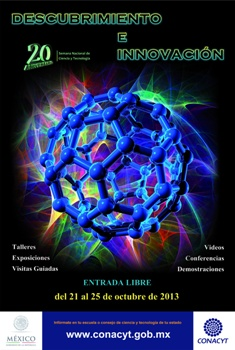 El medio ambiente en el que vivimos es tan importante como la vida misma. A través de él respiramos, nos alimentamos, en él habitan todos los seres vivos: seres humanos, flora y fauna. El medio ambiente es el soporte de vida así como todos sus componentes: aire, agua, atmósfera, rocas, vegetales y animales. 

Dado que todos los componentes están en constante interacción, es importante acercar a la sociedad a estos temas, al cuidado del medio ambiente y a impulsar una cultura a la población sobre los cambios que sufre nuestro planeta. 

Se siguieren las siguientes temas para el desarrollo de las actividades:
Medio Ambiente
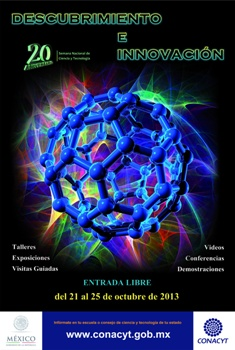 Sustentabilidad
Biodiversidad 
Cambio climático 
La energías
El humo
Los aerosoles y la atmósfera
La contaminación
El agua
El suelo
Los mares
Actividades de experimentación
* Astronomía (explora el Universo)

* Biología (explora el mundo que te rodea)

* Química (explora el mundo bajo un microscopio)

* Ciencias de la Tierra (explora el interior de la Tierra)

* Evolución (explora los mecanismos que explican la transformación y diversificación de las especies)

* Genética (explora la herencia biológica que se transmite de generación en generación)

* Medicina (explora la evolución de la salud)

* Física (explora como funcionan las cosas)
Grandes Descubrimientos
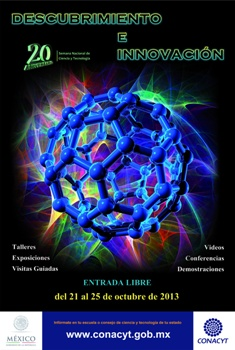 Penicilina (1920s-1930s) Medicina, Alexander Fleming  

E = mc ^ 2 (1905) Física, La energía es igual a masa por la velocidad de la luz al cuadrado. La famosa fórmula de Albert Einstein
 
Los rayos X (1895) Medicina, Wilhelm Roentgen descubre accidentalmente los rayos X al realizar experimentos con la radiación de rayos catódico.
 
La teoría de la selección natural (1858) Evolución, Charles Darwin publica "El Origen de las Especies Mediante la Selección Natural” 

La insulina (1920) Medicina, Frederick Banting y sus colegas descubren la hormona insulina, que ayuda a equilibrar los niveles de azúcar en la sangre 
  
Vacunación (1796) Medicina, Edward Jenner, realiza la primera vacunación contra la viruela después de descubrir que la inoculación con viruela proporciona una inmunidad. 

Placas Tectónicas (1960) Ciencias de la Tierra, El trabajo de muchos científicos revelan que la superficie de la Tierra está dividida en varias placas interconectadas. 

"Lucy" - Australopithecus Afarensis, (1974) Evolución, Donald Johanson descubre el esqueleto parcial de un homínido hembra de 3,2 millones de años en Etiopía.
Grandes Descubrimientos
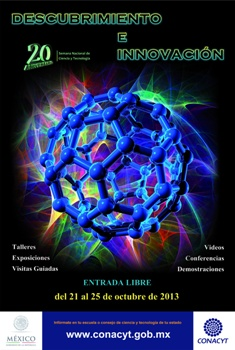 Microondas de radiación cósmica de fondo (1964) Astronomía, Arno Penzias y Robert Wilson descubrieron la radiación cósmica de fondo de microondas, 

Teoría del asteroide que produjo la extinción de los dinosaurios (1980) Evolución, Walter Álvarez postula que los niveles elevados de iridio encontrado en las muestras de roca de todo el mundo proporcionan pruebas de que un impacto de asteroide causó la extinción de los dinosaurios

Los primeros fósiles de dinosaurios identificados (1820 - 1840) Evolución, En 1822, el geólogo William Buckland descubre unos dientes muy grandes en Inglaterra. En ese momento, no hay palabra para describir su descubrimiento. Veinte años después, en 1842, Sir Richard Owen viene con la palabra "dinosaurio" para referirse a varias criaturas espectaculares cuyos fósiles... Ver mas

Júpiter tiene lunas (1609 - 1612) Astronomía, Hace 400 años, Galileo dirigió su telescopio rudimentario hacia Júpiter y vió que lo acompañaban tres puntitos. Continuó mirando y, cuatro días más tarde, descubrió otro. No podian ser estrellas, porque había observado que giraban alrededor del planeta. 

El cometa Halley tiene una órbita predecible (1705 - 1758) Astronomía, Edmund Halley demuestra que los cometas orbitan alrededor del Sol como los planetas y predice con éxito el regreso del Cometa Halley.

Calentamiento Global (finales del siglo 20) Ciencias de la Tierra, Un gran número de científicos ven la evidencia de una tendencia de calentamiento en la superficie de la Tierra y lo atribuyen a un aumento en la concentración de "gases de efecto invernadero.
Grandes Descubrimientos
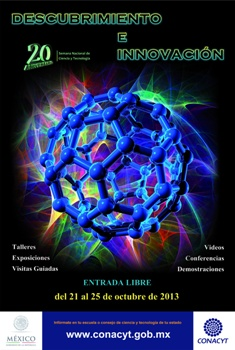 Uno de los principales elementos que mueven al mundo, es el conocimiento y los procesos económicos. En las economías los sectores muestran gran dinamismo y crecimiento originado por el uso intensivo de información, tecnología y conocimiento en la creación de valor, es decir, derivados de la tecnología aplicada.

Es importante que la sociedad conozca la dinámica en la que estos factores influyen y los impactos sociales, culturales e ideológicos generados a través de los avances en las diferentes etapas de la historia.
 
A manera de llevar el conocimiento de la ciencia y la tecnología a la sociedad, se siguieren las siguientes temas para el desarrollo de las actividades:
Economía
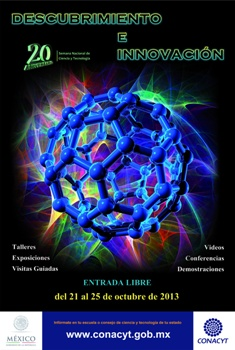 Avances tecnológicos en la sociedad
Las empresas y la innovación
De la revolución industrial a nuestros días
Tecnologías avanzadas
Economía digital
Actividades de experimentación
Presentan la primera raqueta inteligente
Babolat ha presentado la primera raqueta que registra todos nuestros movimientos a través de un sensor implantado en el mango 

Samsung se adelanta a todos y lanza su reloj inteligente
Galaxy Gear es el nombre del primer reloj inteligente de la marca surcoreana. De esta manera, y a pocos días de la esperada presentación que tendrá lugar el próximo día 10 de septiembre por parte de Apple, Samsung se ha adelantado a todos sus competidores.

Luxus LF-NX Concept, el nuevo prototipo SUV de Luxus
La marca japonesa acaba de mostrarnos las líneas de sus futuros Vehículos Deportivos Utilitarios (SUV por sus siglas en inglés). El Lexus LF-NX es un todoterreno compacto cuyo diseño no deja indiferente a nadie. 

Alas de mariposa para fabricar dispositivos electrónicos
Un grupo de científicos del Instituto Nacional de Ciencia y Tecnología Industrial Avanzada de Japón ha fabricado una red de nanotubos de carbono sobre el ala de una mariposa, dando lugar a un nuevo material de origen biológico 

Energía solar un 80% más barata
Un grupo de investigadores de la Universidad de Nueva Gales del Sur (Australia) ha desarrollado un material que permite reducir un 80 por ciento el coste de fabricación de los paneles solares.
Innovación
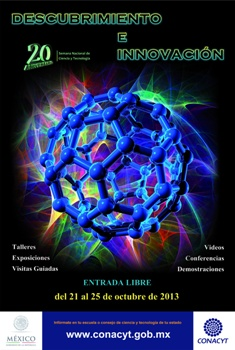 “Nunca consideres el estudio como una obligación, sino como una oportunidad para penetrar en el bello y maravilloso mundo del saber”
Albert Einstein
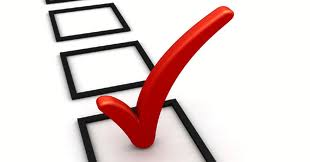 Experimentos
Consulta Experimentos 20ª SNC y T CONACYT
Conferencias                     Seminarios                       Paneles             Talleres

           Cursos                                Pláticas                                      Experimentos


Películas                       Exposiciones                                      Concursos